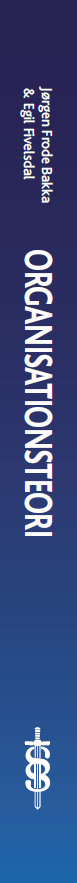 Organisationsteori Struktur, Kultur, ProcesserKapitel 1: Hvad er organisation og organisationsteori Kapitel 2: Formel og uformel struktur
Af Jørgen Frode Bakka & Egil Fivelsdal
Organisationsteori Struktur, Kultur, Processer© Jørgen Frode Bakka & Egil Fivelsdal
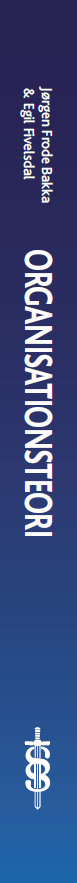 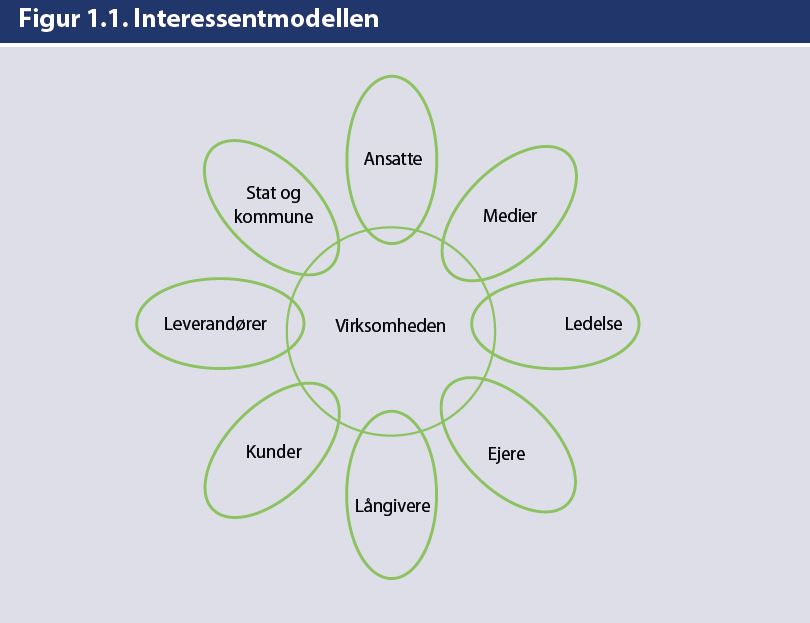 Organisationsteori Struktur, Kultur, Processer© Jørgen Frode Bakka & Egil Fivelsdal
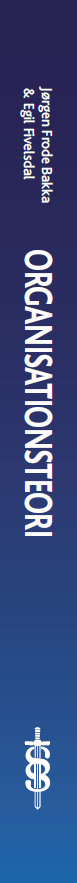 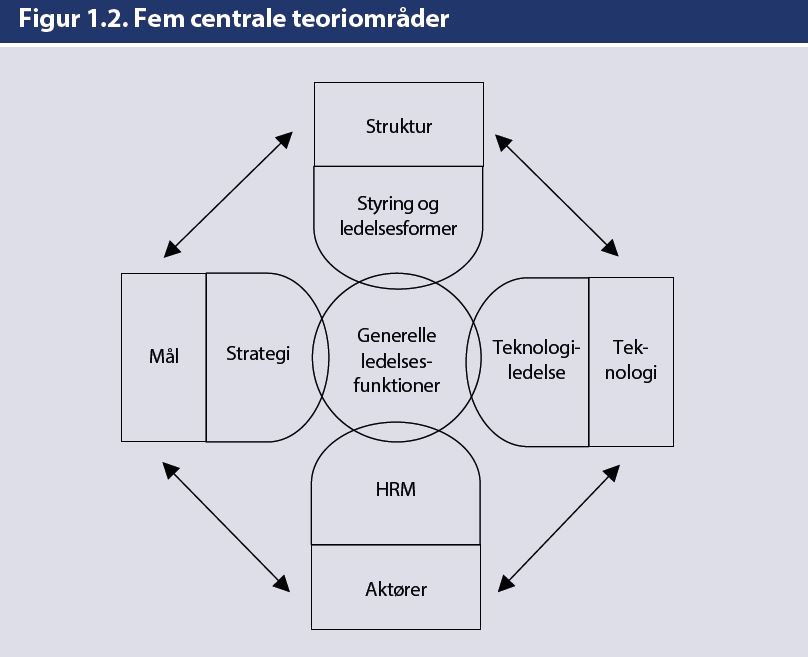 Organisationsteori Struktur, Kultur, Processer© Jørgen Frode Bakka & Egil Fivelsdal
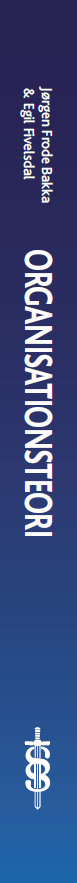 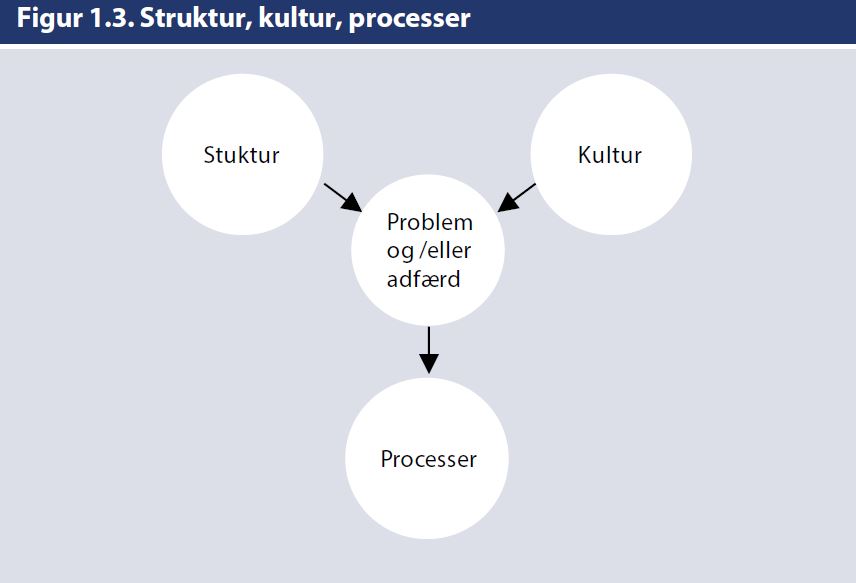 Organisationsteori Struktur, Kultur, Processer© Jørgen Frode Bakka & Egil Fivelsdal
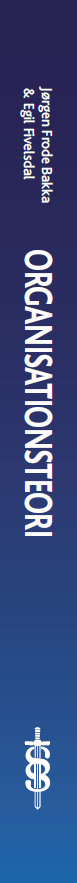 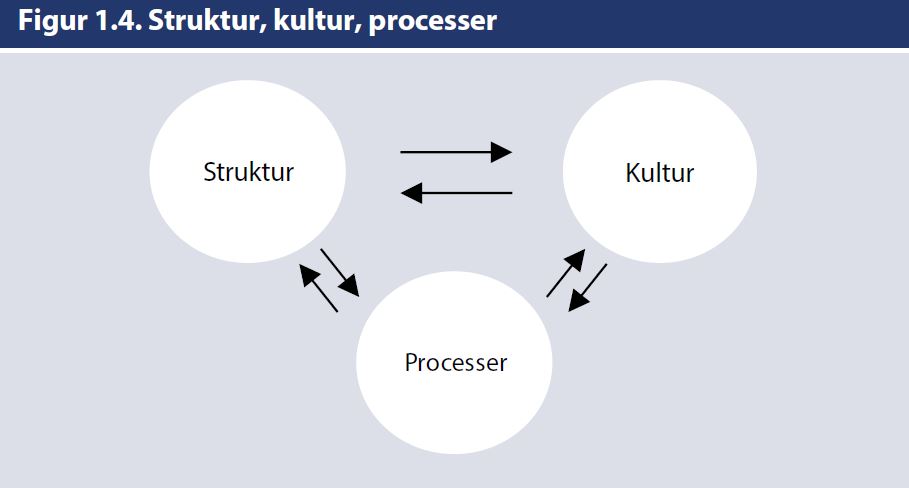 Organisationsteori Struktur, Kultur, Processer© Jørgen Frode Bakka & Egil Fivelsdal
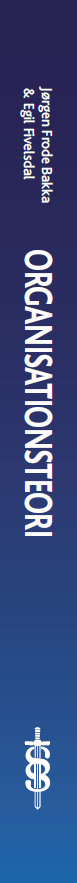 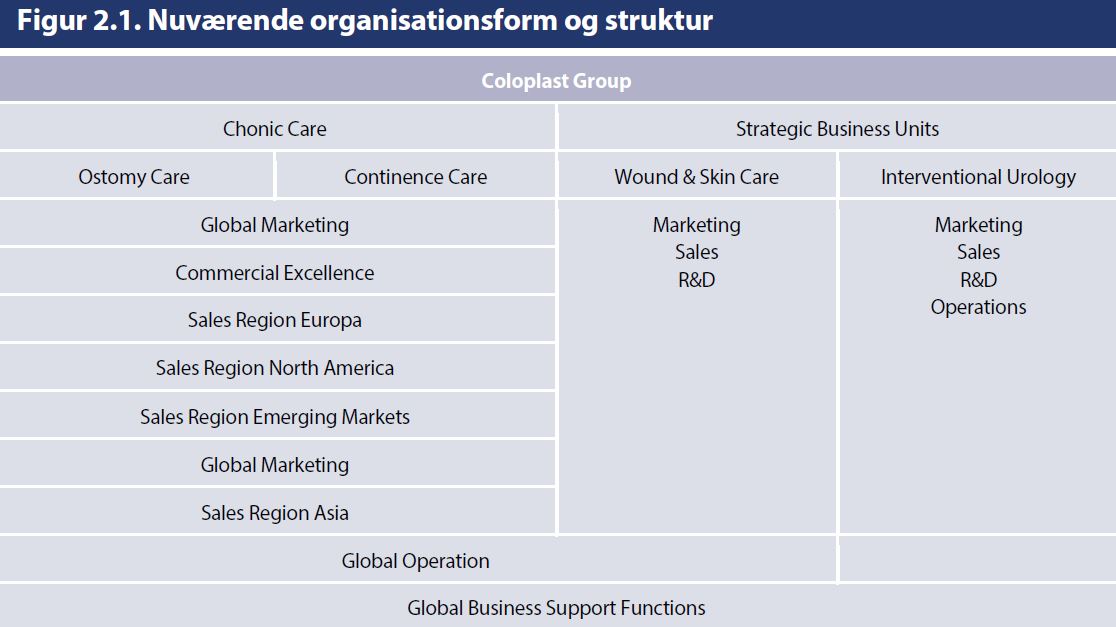 Organisationsteori Struktur, Kultur, Processer© Jørgen Frode Bakka & Egil Fivelsdal
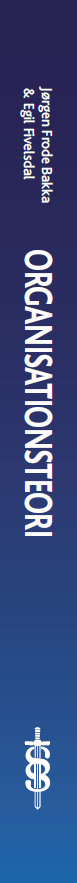 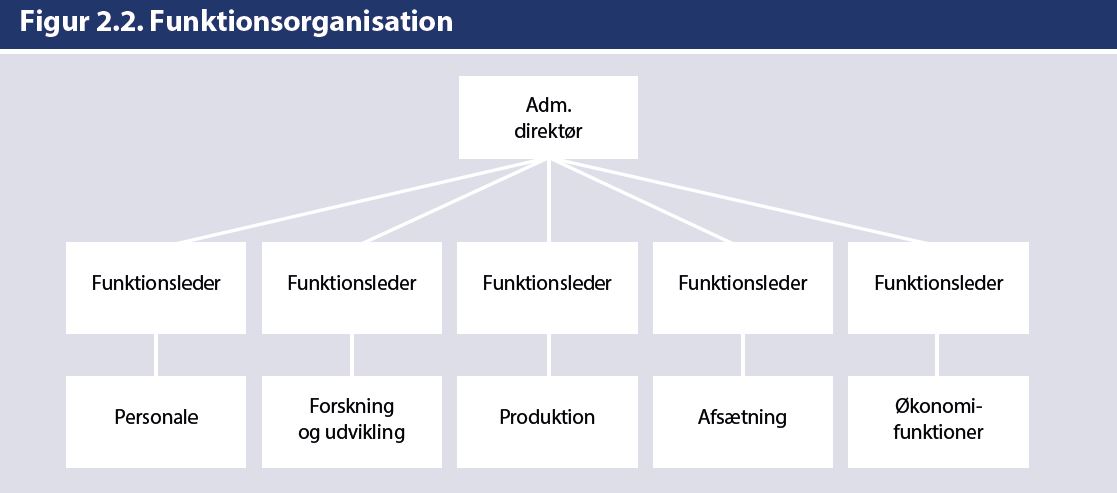 Organisationsteori Struktur, Kultur, Processer© Jørgen Frode Bakka & Egil Fivelsdal
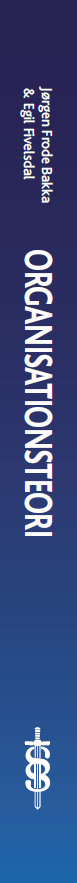 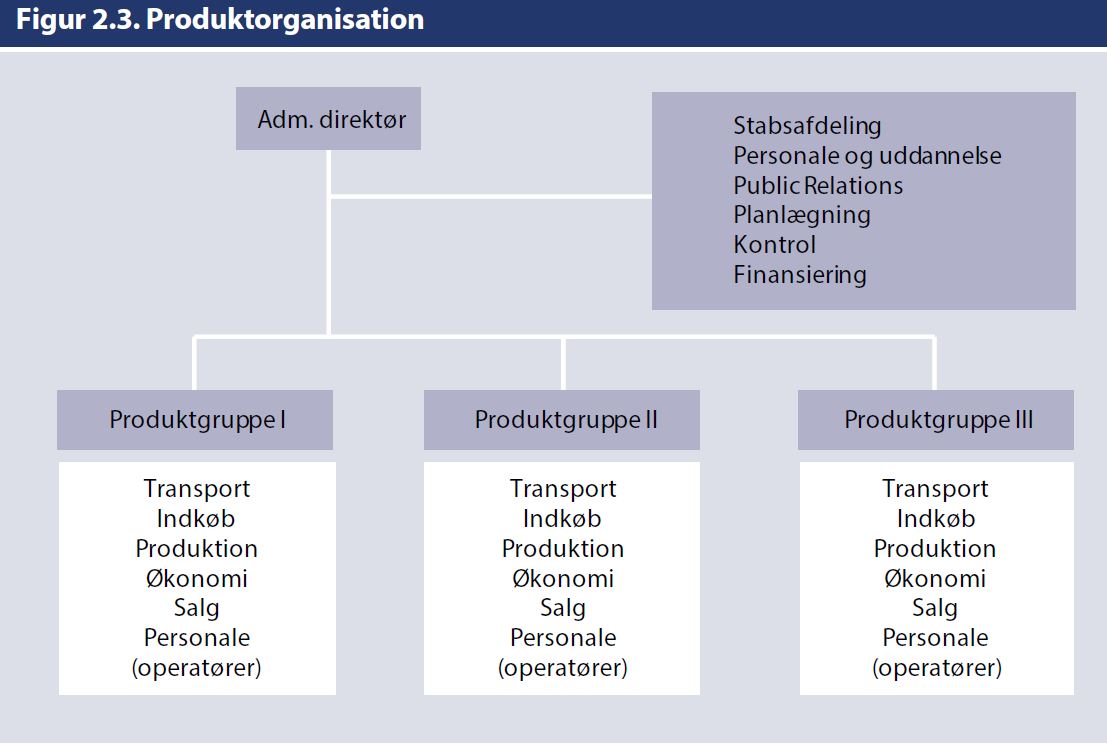 Organisationsteori Struktur, Kultur, Processer© Jørgen Frode Bakka & Egil Fivelsdal
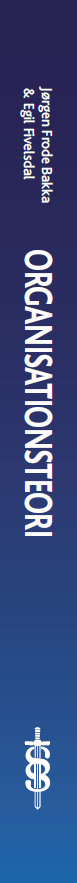 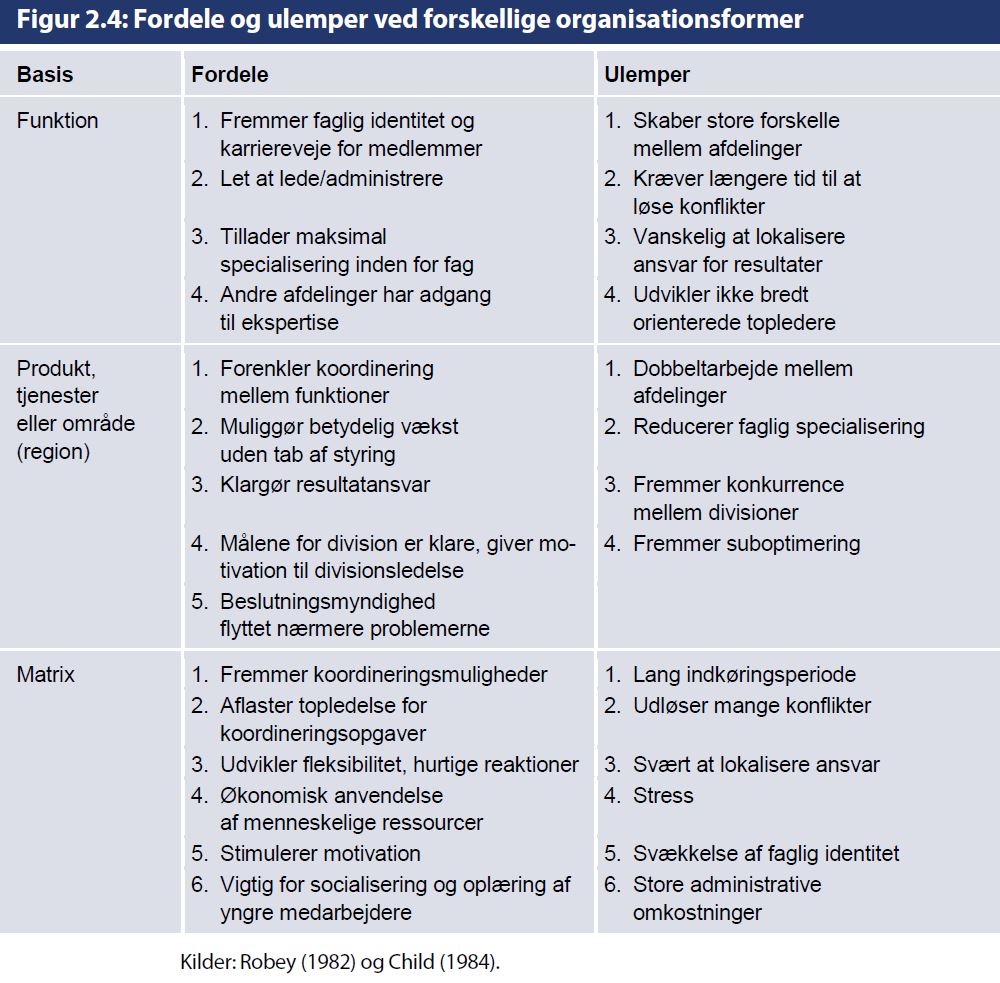 Organisationsteori Struktur, Kultur, Processer© Jørgen Frode Bakka & Egil Fivelsdal
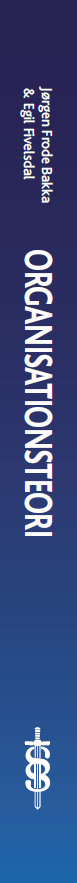 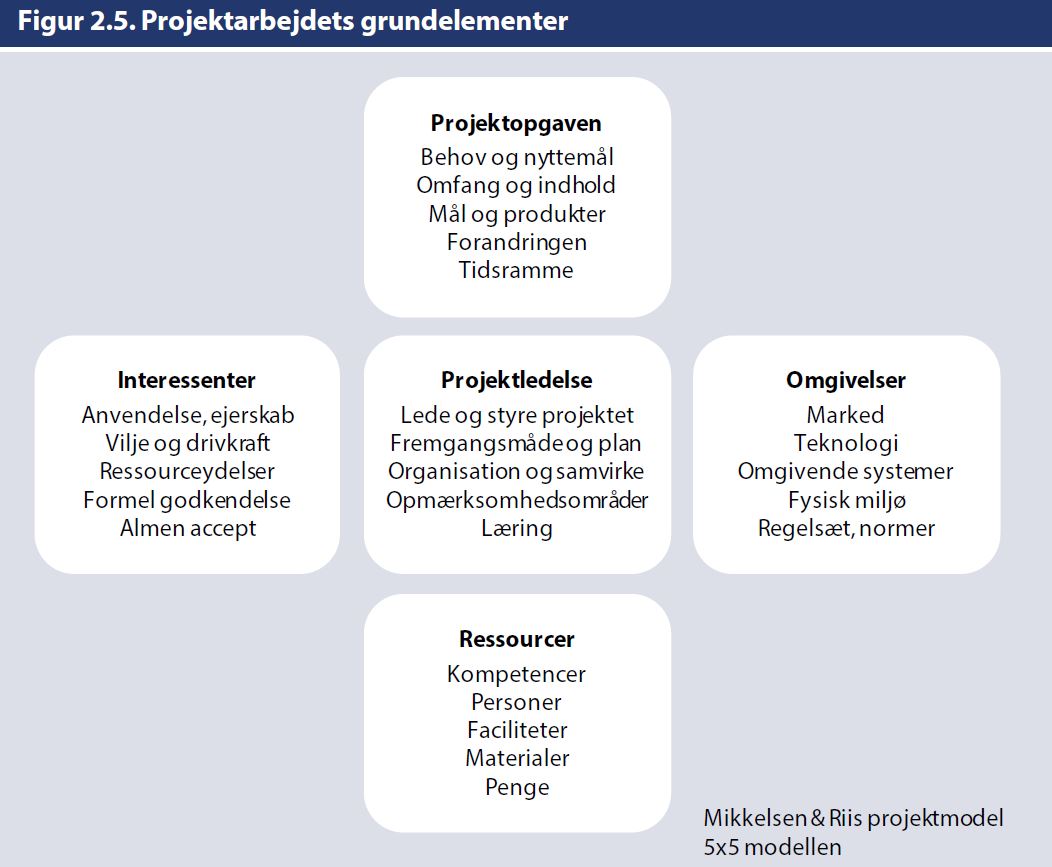 Organisationsteori Struktur, Kultur, Processer© Jørgen Frode Bakka & Egil Fivelsdal
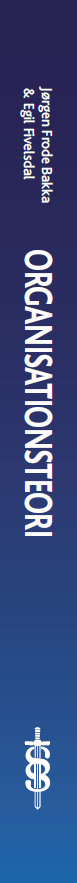 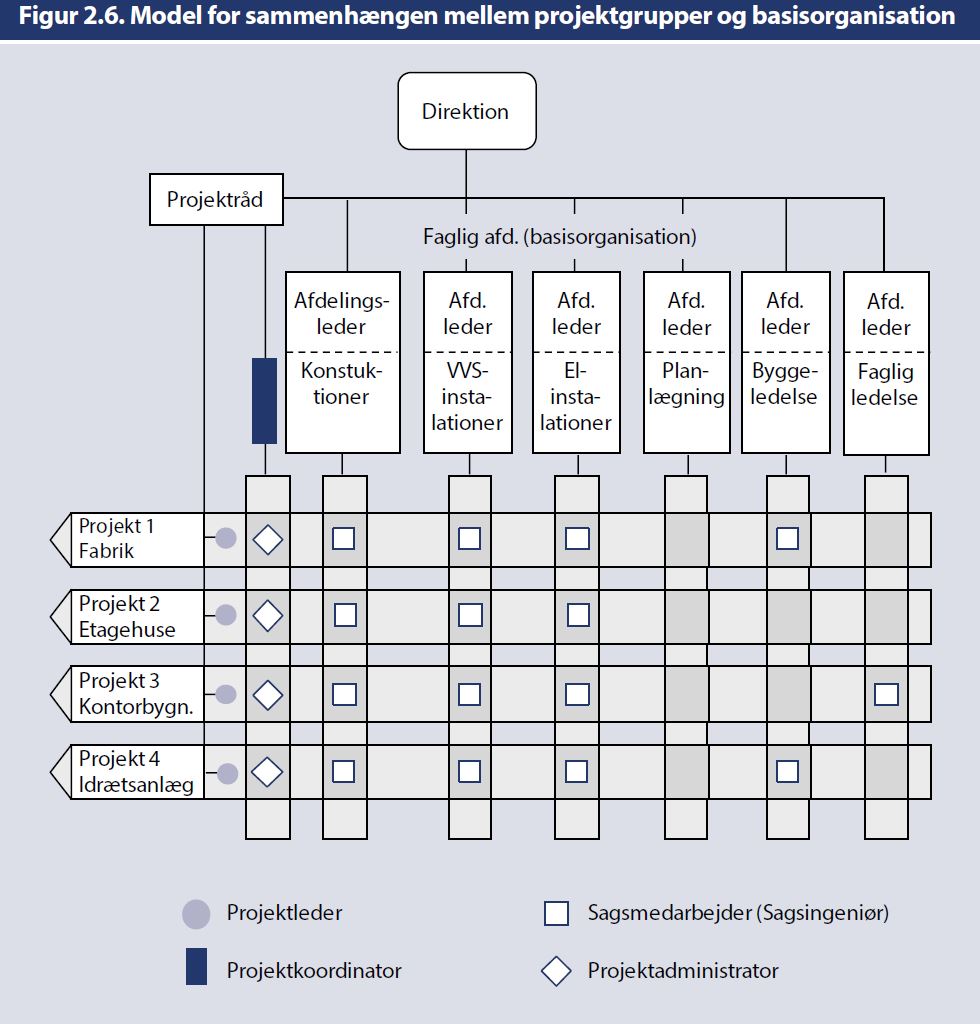 Organisationsteori Struktur, Kultur, Processer© Jørgen Frode Bakka & Egil Fivelsdal
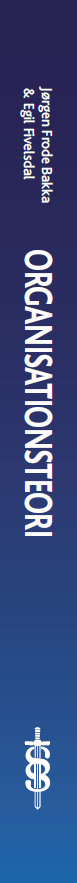 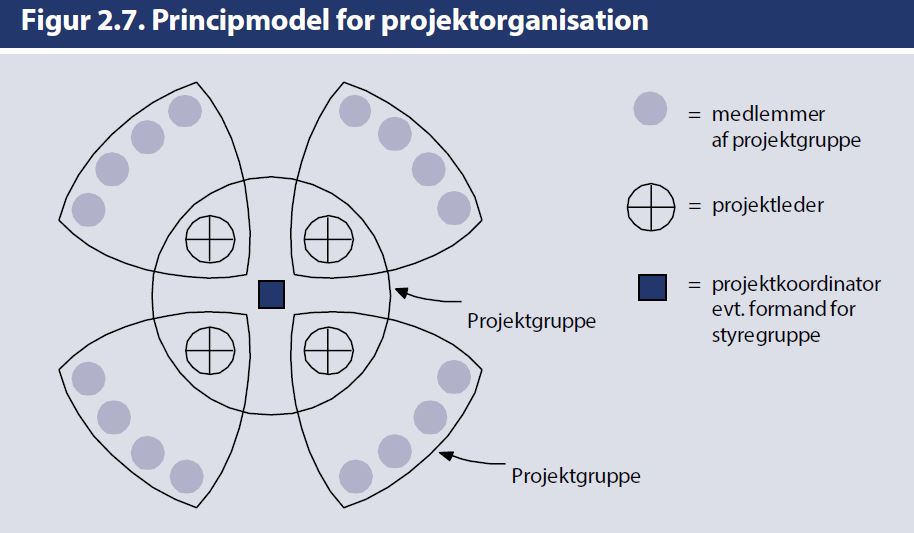 Organisationsteori Struktur, Kultur, Processer© Jørgen Frode Bakka & Egil Fivelsdal
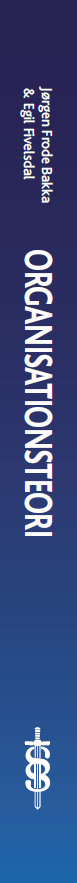 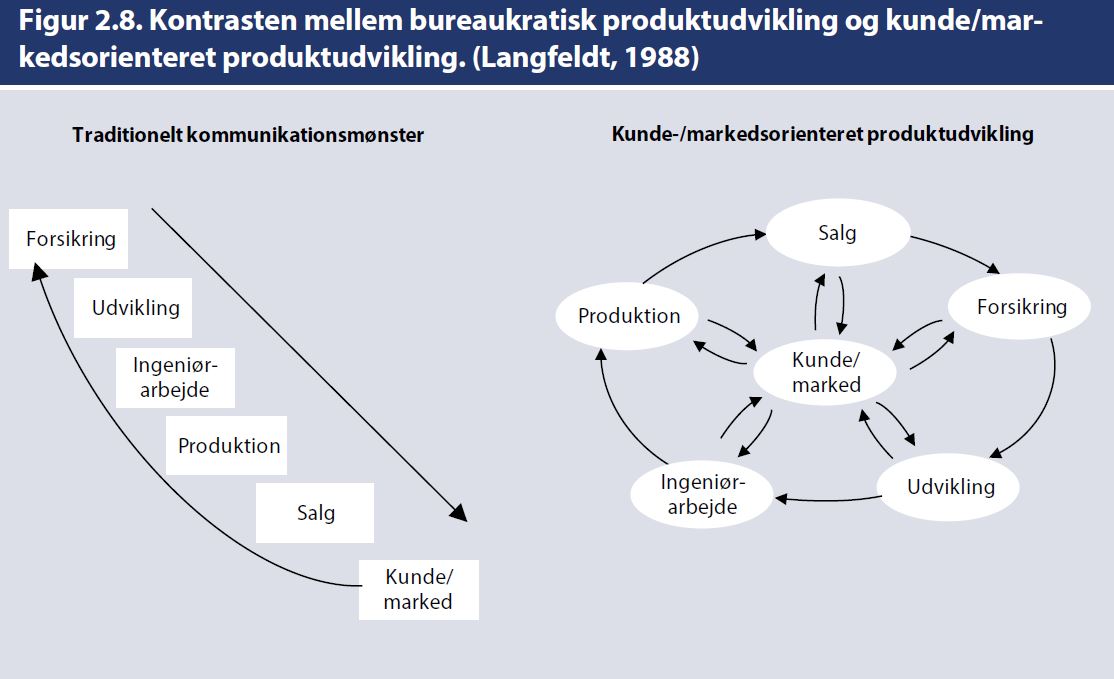 Organisationsteori Struktur, Kultur, Processer© Jørgen Frode Bakka & Egil Fivelsdal